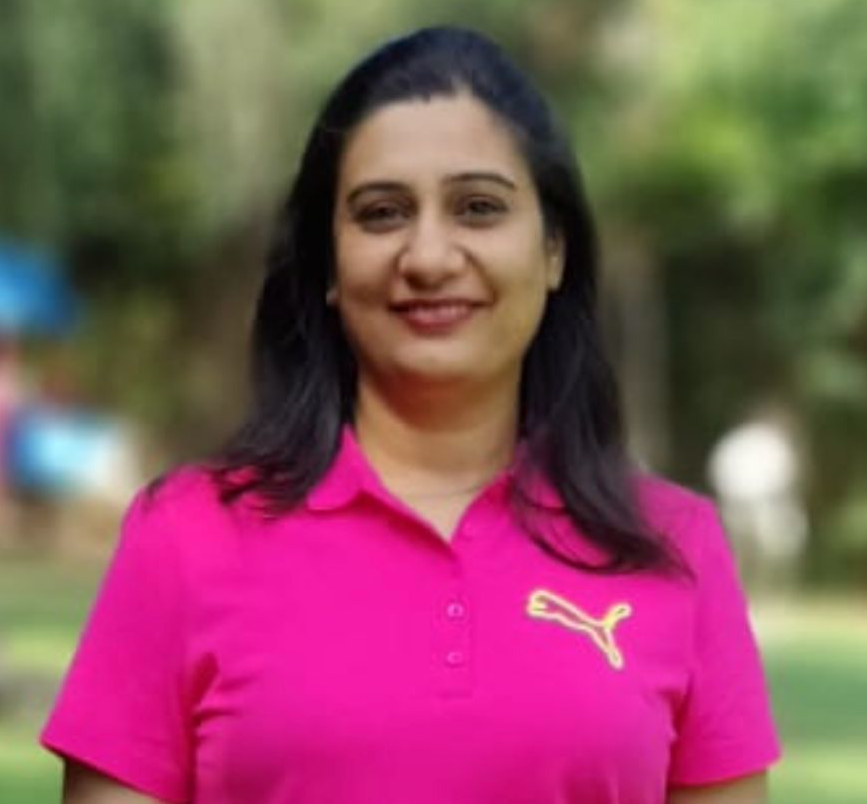 Total number of publications: 12 
Author of 8 book chapters :Basics of Pain Management and Clinical Methods in Pain Medicine, and “Handbook of Pain & Palliative Medicine
Section editor : Basics of Pain Management Book 
Associate Editor: JORA Pain Journal
Awards:
Got “Best PG Paper” award in 15th RAJISACON 2011 ,
Nominated for TN JHA Memorial Award 2012 in ISACON 2012 
      and Young Pain Physician Year 2015-2016.
Pain  Brain Tournament Winner  in ICRA-PAIN 2015. 
Best Erudite award by FM Tadka and Rajasthan Patrika 2019
Women Excellence Award in Pain Management 2019 
PAIN AMBASSADOR AWARD in ICRA-PAIN 2022.
Organising Committee member: ISACON 2015,Jaipur ,WBISSPCON 2021,and ICRA –PAIN 2022 and Assistant secretary &Scientific Committee Member: ISSPCON2017,ICRA-PAIN 2022
Faculty Aesculap Academy Fellowship in Pain Management Basic and Advanced Course 
Faculty Fellowship in Musculoskeletal Pain Management
Founder of “Masterclasses in Regional  Anaesthesia” in Rajasthan.
Founder of One Finger technique for LUCL, Bone first technique for radial nerve,ATM approach for Pronator Teres.(USG)
Cleared EDPM Part 1
POCUS Certified in Fundamentals of USG
Faculty/Speakers in various conferences and workshops at national level.
Dr. Kanchan Sharma
MD,FIPM,MEBP
Director and Consultant
Aadhya Pain Management Centre
Jaipur, Rajasthan